Promoting Global Horticultural Inc. Cut Flower Sleeves in Nepal
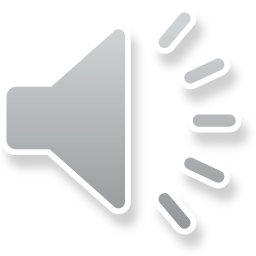 Evan Klein
University of Guelph
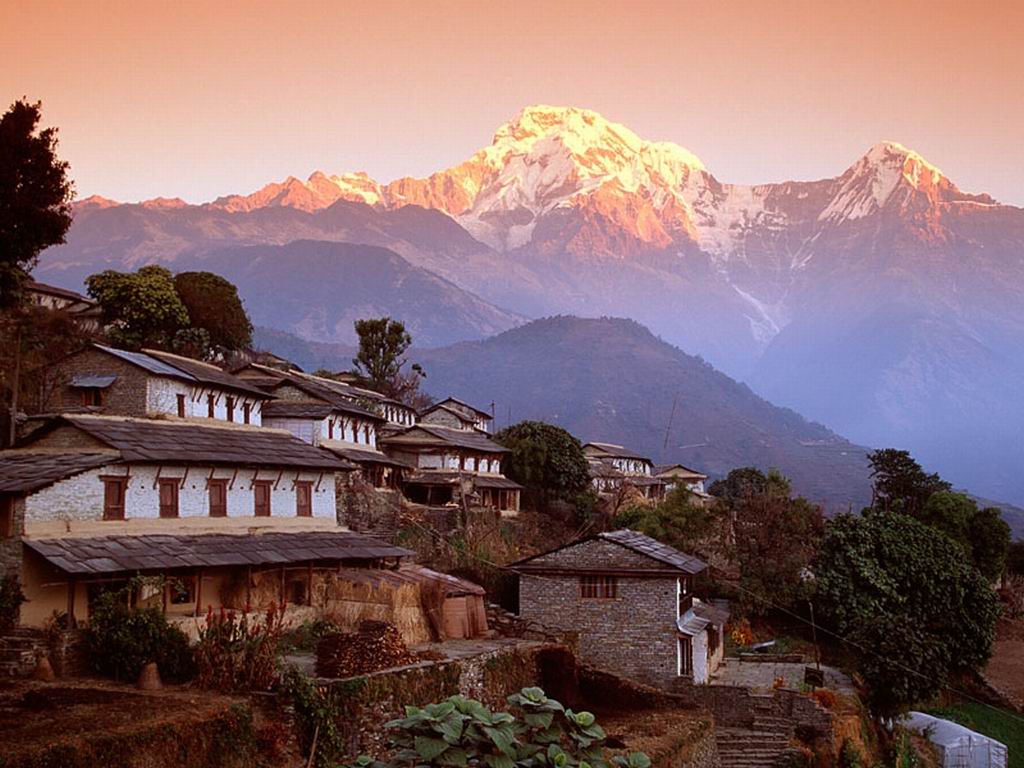 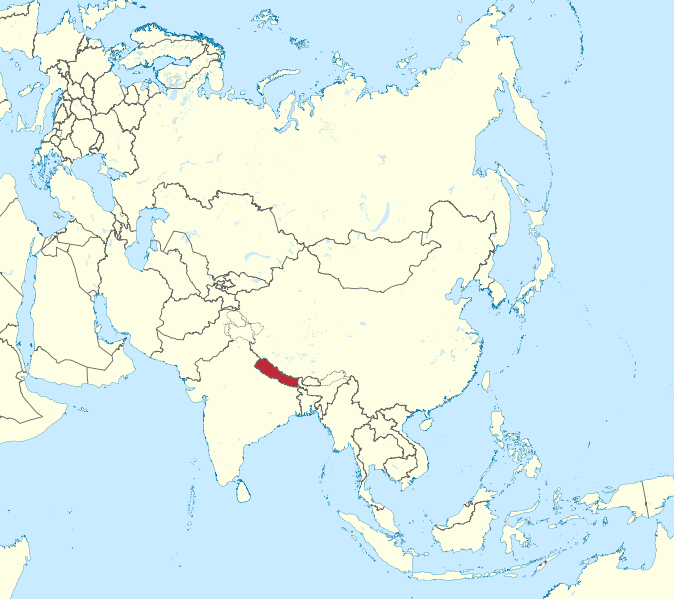 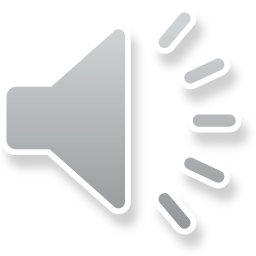 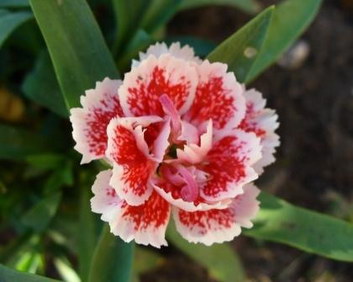 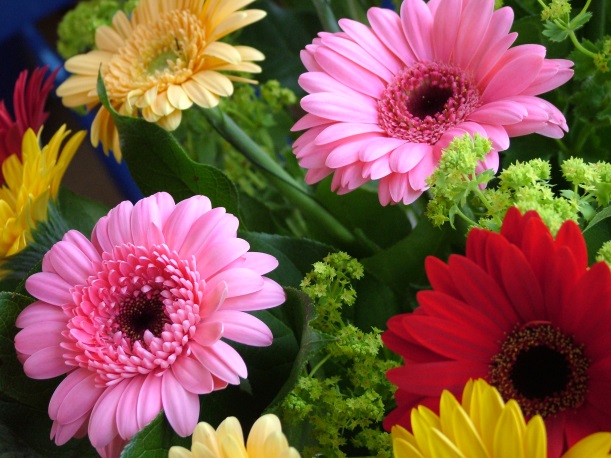 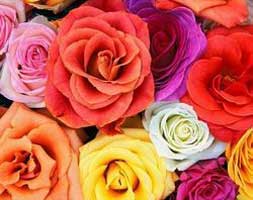 Carnation
Gerbera
Dutch and Local Roses
Gladiolus
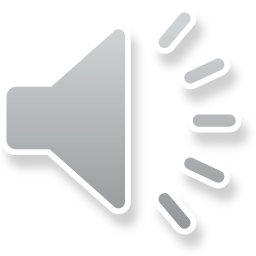 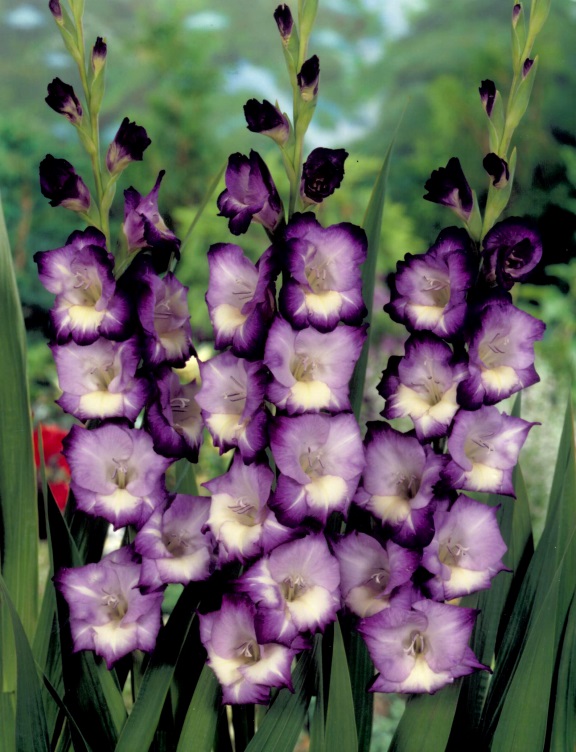 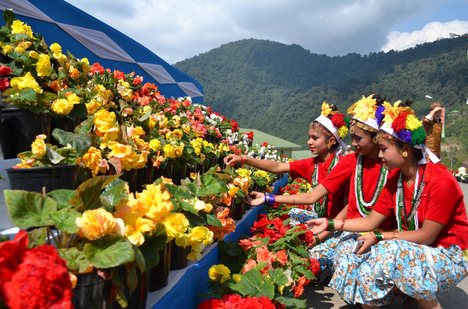 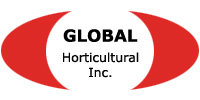 Beamsville, Ontario

Biologicals, Plant tags, Growing Mediums, Fertilisers, 
Crop Management, Horticultural Systems, Greenhouse Supplies
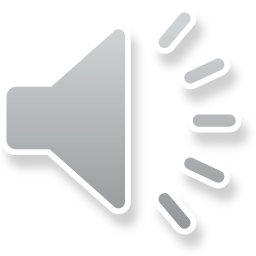 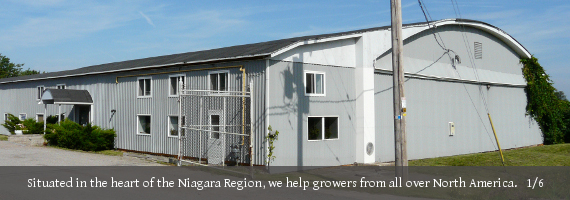 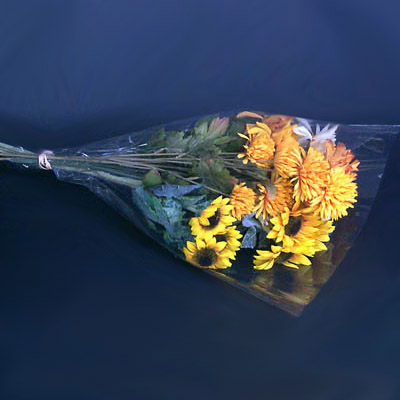 Cast Polypropylene (CPP)

Bio-oriented Polypropylene (BOPP)

Bio-based Packaging
>100% biodegradable
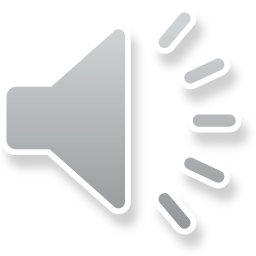 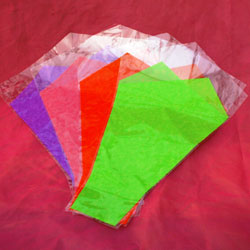 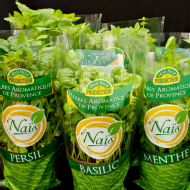 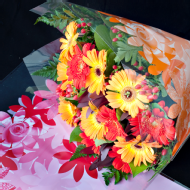 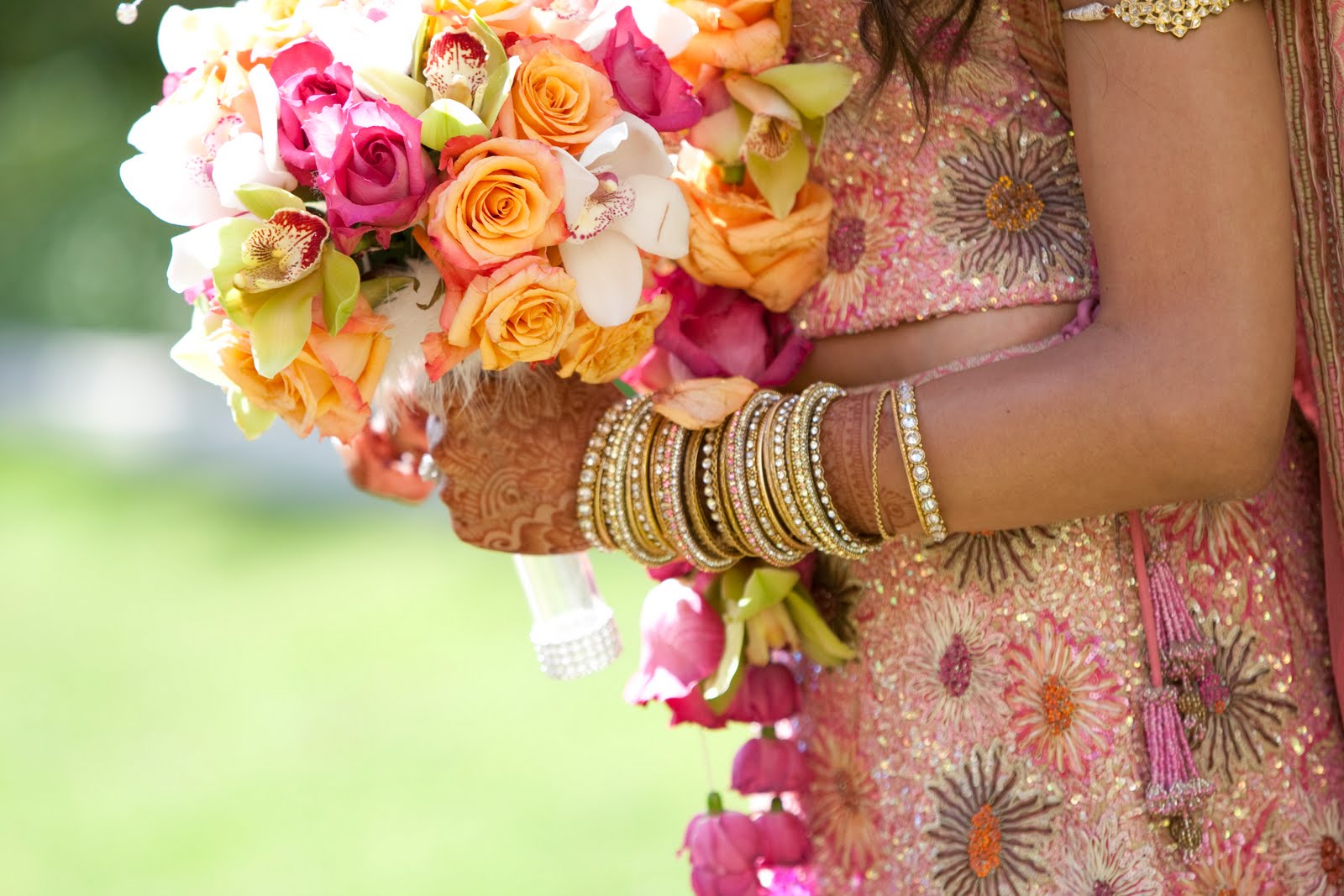 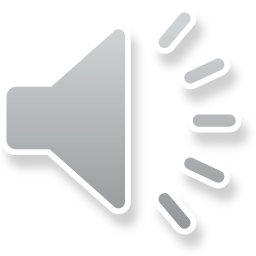 Evan Klein eklein02@uoguelph.ca
University of Guelph in partnership with IDRC CIFSRF and DFAIT	
Faculty Sponsor:	Prof. Manish Raizada (raizada@uoguelph.ca)	
Presentation time 4:50
Gauchan, D. P., et al. "Current Status of Cut Flower Business in Nepal." Kathmandu University Journal of Science, Engineering and Technology 5.1 (2009): 87-98. Print. 

Shrestha, A., Shrestha, D., and Joshi, S. D. 1999. Cut Flower Business in                   
NepalPerformance and Prospects. Master thesis, Kathmandu University School of Management.

Mountains :http://www.himalayantrekking.com/Nepal/images/5.jpeg
Map: http://upload.wikimedia.org/wikipedia/commons/thumb/9/91/Nepal_in_Asia_(-mini_map_-rivers).svg/674px-Nepal_in_Asia_(-mini_map_-rivers).svg.png
Carnation: http://www.flowers-cs.com/Pictures/CARNATION.jpg
Gladiolus: http://www.whatabloom.com/blog/wp-content/uploads/2012/08/gladiolus-3.jpg
Gerbera: http://upload.wikimedia.org/wikipedia/commons/5/5f/Gerbera_farben.JPG
Kids and Flowers:  http://cdn5.wn.com/pd/28/30/9f7163fc0277f7357a79b16ccf0a_grande.jpg
Bouquet: http://trendseve.com/wp-content/uploads/2013/11/indian-bridal-white-bouquet.jpg

Remaining images are from Global Horticultural inc. webpage